YENİ MEDYA YENİ TEKNOLOJİLER8. Hafta: Yeni Medyada Riskler ve Dijital Eşitsizlik
Yeni Medya Kullanımının Etkileri
Yeni medya ortamında var olan kullanım pratiklerinden kaynaklanan olumlu etkiler:
Profesyonel iş yapma pratikleri değişti
Elektronik ticaret gelişti
E- öğrenme gelişti
Siyasal iletişim için yeni bir alan ve popüler araç sağladı
Toplumsal hareketler açısından  örgütlenmeyi hızlandırma, iletişimi güçlendirme
……
Yeni Medya Kullanımının Etkileri
Yeni medya ortamında var olan kullanım pratiklerinden kaynaklanan olumsuz etkiler:
Dijital gözetim
Nefret söylemi
Siber zorbalık
….
Yeni Medya Kullanımının Etkileri
Etki çalışmaları hakkında ne biliyoruz? 
      İletişim araştırmalarında iki yaklaşım
Etki / süreç (anaakım, pozitivist, davranışçı … )
	1900-1940 güçlü etkiler (Lazarsfeld, Laswell vd. )
Sihirli Mermi, Hipodermik İğne (dünyalar savaşı örneği)
	1940-1960 sınırlı etkiler (Lazarsfeld, Berelson, Howland vd.) 
Kanaat Önderliği, Eşik Bekçiliği 
	1960 sonrası güçlü etkilere dönüş
Kullanımlar Doyumlar, Gündem Belirleme, Suskunluk Sarmalı …
 Anlam/ niyet  (eleştirel, kültürel, toplumbilimsel … )
Yapısalcı; ekonomi-politik; kültürel yaklaşımlar
Kültür, gösterge, ideoloji ve devletin ideolojik aygıtları
Yeni Medya Kullanımının Etkileri
Özellikle ilk dönemlerde etki araştırmaları egemen durumda. Bu çalışmalarda etki:
‘Etki, izleyicide iletişim sürecindeki öğeler tarafından oluşturulan gözlenebilir ve ölçülebilir değişim olarak tanımlanır. Bu öğelerden her birinde yapılacak herhangi bir değişm etkide de değişiklik yapar.’
İletişim çalışmaları tarihinde medyanın dolayımlı etkisi ve zarar tartışması her yeni teknolojik gelişmeyle yinelenir. Tartışmanın niteliği (muhafazakar, korumacı yaklaşım) ve savunulan temel argümanlar (şiddet, ahlaki yozlaşma vb) sabitken tartışmanın odağındaki araç ve kullanımları değişir. 
1960lardan başlayarak TV- sinema-video oyunları ve internet zararları
Yeni Medya Kullanımının Etkileri
Etki tartışmasının şiddet ve çocuklar/gençler üzerinden yürütülmesi 
Bu tür tartışmaların dönemlerine bakmak gerekiyor. Yerleşik düzene tehdit dolaştığında bu tür eleştiriler doğar ya da artar. Sorumluluğun üstlenilmesi ve korunması gereken sorumsuz, kurban saptaması. 
Yeni medya çocukları ailelerden uzaklaştırıyor – ailenin korunması hedefi
Medya ve şiddet ilişkisi
Medyanın şiddeti tetiklediğine ilişkin kaygı çok yaygın olsa da medyadaki şiddetin gerçek şiddetle ilişkisini somutlamak, sayısallaştırmak ve tek yönlü değişkene indirmek mümkün değildir.  Aile, toplumsal ilişkiler, değerler gibi bileşenler de devrededir.
Yeni Medya Kullanımının Etkileri
“Ahlaki panik”, “toplumsal değerlere ve çıkarlara yönelik olarak tehdit olarak tanımlanan durum, kişi ve gruplardır ve kitle iletişim araçları tarafından belli bir biçemde ve stereotipleştirilerek sunulurlar”
Toplumun var olan kaygı ve korkularını yeniden üreten ve pekiştiren bir toplumsal inşadır.
Üzerinde ahlaki panik yaratılan yeni medya ortamlarında Türkiye’de var olan sorunlar ya dile getirilmiyor ya da eksiz ve yetersiz şekilde dile geliyor. 
Türkiye’de yeni medya ortamında var olan sorunlar
 Nitelikli ve yetkin kullanım bilgi ve beceri eksikliği
Sayısal uçurum ve eşitsizlikler
Yeni medya okuryazarlığının geliştirilmemesi ve buna yönelik kamu politikasının yokluğu
Yeni Medya Ortamında Olanaklar, Riskler ve Engeller
Türkiye’de yeni medya ortamlarının kullanım yaygınlığı ne kadar?
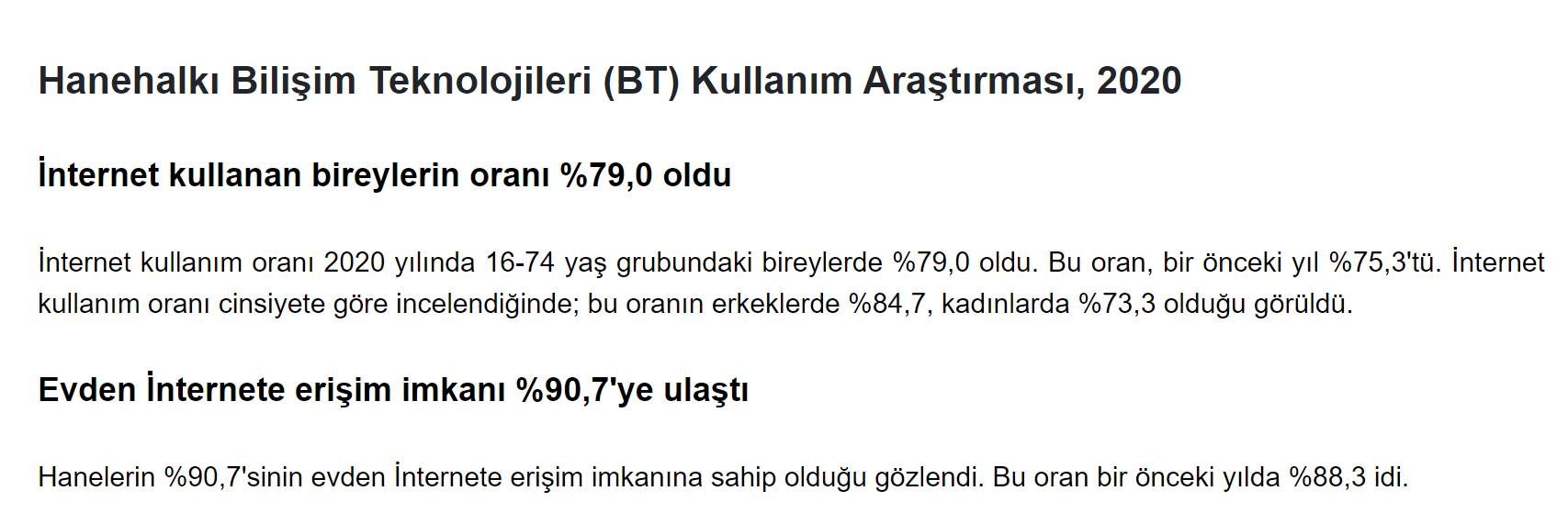 https://data.tuik.gov.tr/Bulten/Index?p=Hanehalki-Bilisim-Teknolojileri-(BT)-Kullanim-Arastirmasi-2020-33679
Sayısal Uçurum: İnternet’e Erişim ve Kullanımda Temel Engel
“Sayısal/dijital uçurum, bilgisayar ve bilgisayar ağları kullanım ve erişiminde, temel dijital deneyime sahip olmamak (zihinsel erişim), bilgisayar veya ağ bağlantısına sahip olmamak (maddi erişim), dijital becerilere sahip olmamak (beceri erişimi), kullanım olanaklarına sahip olmamak (kullanım erişimi) şeklinde tanımlanabilir. Dijital uçurum böylece web ortamının kullanımında temel dijital becerilere sahip olanlar ve erişenler ile olmayanlar arasında eşitsizlikler yaratır.”
ERİŞİM ve KULLANIM eşitsizlikleri
Kent / kır
Cinsiyet
Yaş
Eğitim
Çocukların Yeni Medya Kullanım Alışkanlıkları ve Siber Zorbalık Araştırması
SİBER ZORBALIK : BİT kullanarak bir kişiye ya da gruba yapılan, sosyal, sözel psikolojik saldırıya denir. Bilg. Cep. Tlef.  Bireyler tehdit edilebilir, küçük düşürülmesi, gruptan dışlanabilir, ayrımcılığa maruz kalabilir. 
Siber zorbalık genel anlamıyla; bir grup veya kişi tarafından başka bir kişiye kasıtlı olarak internet ortamından cep telefonu, bilgisayar gibi medya araçları üzerinden birden fazla ve sürekli olarak yapılan saldırı eylemidir.
.
Çocukların Yeni Medya Kullanım Alışkanlıkları ve Siber Zorbalık Araştırması
2017-2018 öğretim yılında; 21.05.2018 – 06.06.2018 tarihleri arasında
Türkiye genelinde 5, 6, 7 ve 8’inci sınıfta okuyan ortaokul öğrencileri
26 ilde, 99 ortaokulda, 3.029 öğrenci (%51,2 kız ve %48,8 erkek)
***Öğrencilerin cihaz kullanım sıklıklarına bakıldığında; %16,2’si bilgisayarı, %12,5’i tableti, %3,7’si oyun konsolunu ve %56,6’sı cep telefonunu her gün kullanmaktadır.
***Öğrencilerin %63,3’ünün cep telefonu bulunmaktadır. Araştırma kapsamında cep telefonu olduğunu belirtenlerin %90,7’sinin cep telefonunda internet bağlantısı bulunduğu belirlenmiştir.
*** Öğrencilerin %84’ü için internet, %66’sı için cep telefonu, %44’ü için masaüstü bilgisayar/dizüstü bilgisayar, %31’i için televizyon, %30’u için tablet önemlidir. TV’nin önemi düşüyor. Tek cihaz seçin dediklerinde CEP TLF tercih ediyorlar.
Çocukların Yeni Medya Kullanım Alışkanlıkları ve Siber Zorbalık Araştırması
Öğrencilere uygulanan anket formunda doğrudan siber zorbalık kavramı kullanılmamış, bunun yerine dolaylı ifadeler ve sorular yöneltilmiştir. Öğrencilere internet kullanırken hoşlanmadıkları kişi ve/veya içerikle karşılaşma durumları sorulmuş ve %44,2’sinin “evet” yanıtını verdiği saptanmıştır. Araştırma kapsamında verilen cevapların %42,4’ü öğrencilerin hoşlanmadıkları bir kişi ve/ veya içerikle karşılaştıklarında aileleriyle, %38,2’si arkadaşlarıyla, %3,8’i öğretmenleriyle ve %2,4’ü polisle paylaştıkları biçimindedir. Buna karşın öğrencilerin %31,4’ünün bu durumu hiç kimseyle paylaşmadığı ortaya çıkmıştır.
Siber Uşaklaştırma
Temas riski, çocukların sosyal medya ortamlarında tanımadıkları kişilerle temas kurmasına gönderme yapıyor. Siber uşaklaştırma da bir çocukla internet üzerinden iletişime geçerek, cinsel faaliyetlerde bulunmasını sağlamak için manipüle edilmesine deniyor. Sosyla medya, oyun portallarında ve canlı yayınlarda vb olabiliyor. 
11-17 yaş aralığı – çoğunlukla kızlar
*Saldırgan sahte kimlik oluşturuyor 
*Çocuklarla iletişime geçiyor. Yansıması gibi davranıyor (aynı cinsiyet, hobiler vb)
*Çevrimiçi temas kurarak sanal bir ilişki kuruyor. 3 aydan bir yıla kadar devam ediyor.
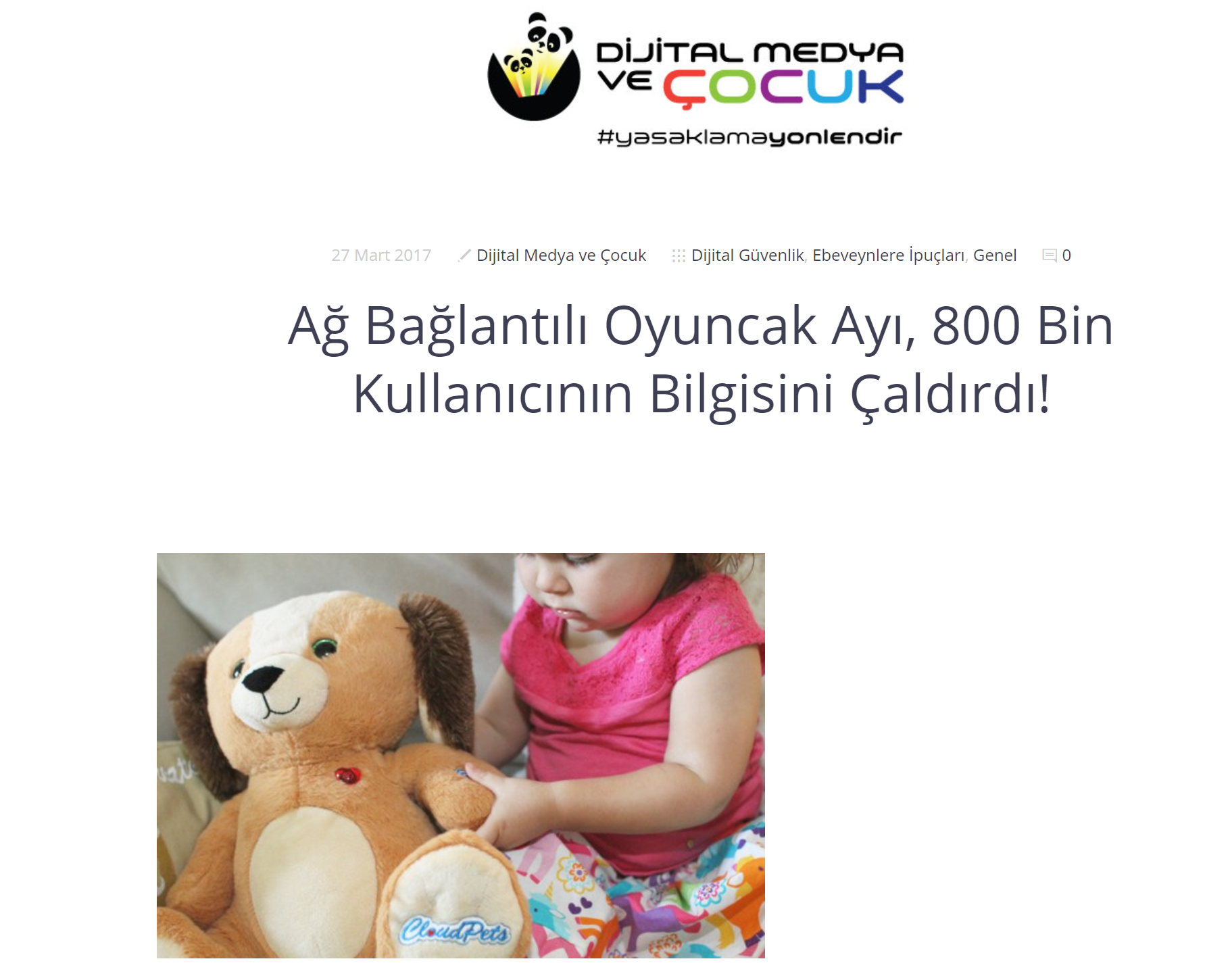 Sexting (Cinsel içerikli mesajlaşma)
Ağ bağlantılı oyuncaklar (internet of toys) Hello Barbie, CloudPets
Tehlikeli oyunlar Momo, Mavi Balina gibi.
Sharenting  (çocuklarla ilgili hemen hemen her şeyin ebeveynler tarafından paylaşılması)
https://dijitalmedyavecocuk.bilgi.edu.tr/2017/03/27/ag-baglantili-oyuncak-ayi-800-bin-kullanicinin-bilgisini-caldirdi/
Medya Okuryazarlığı
Medya okuryazarlığı; farklı biçimlerdeki içeriklere erişme, bu biçimleri analiz etme, değerlendirme ve üretme becerisi”dir.
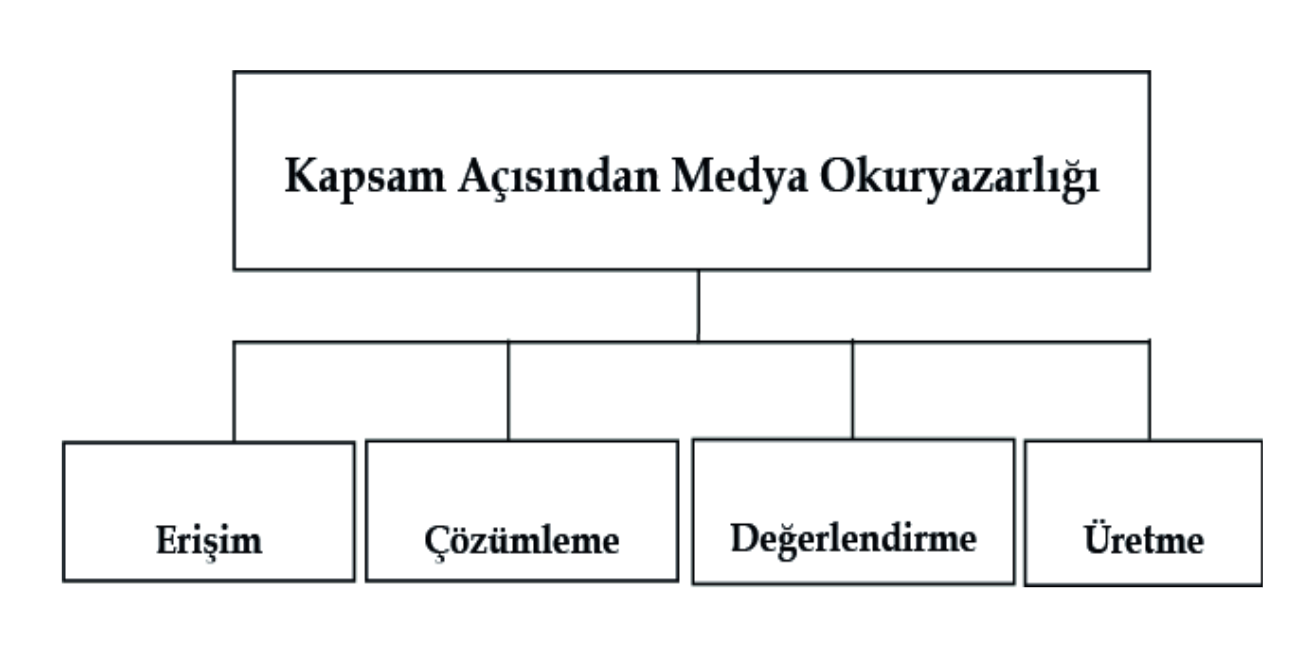 Medya Okuryazarlığı
ERİŞME / ERİŞİM
«junk food» sağlıksız yiyeceklerden kaçınmak 
“Amaca uygun işlevsel medya araçlarını bulmayı ve kullanmayı; medya araçları yoluyla kullanışlı bilgileri edinmeyi ve bilgilerin anlamlarını etkili bir şekilde kavramayı içermektedir. Erişme becerisi için televizyon, radyo ve bilgisayar gibi medya araçlarına ve belirli düzeyde bir teknoloji bilgisine de ihtiyaç duyulmaktadır. ( Erdem, 2019: 16)”
Medya Okuryazarlığı
ANALİZ / ÇÖZÜMLEME
Medya okuryazarlığının temel amacı medya ile olan ilişkide eleştirel otonomluğu sağlamaktır ve sembolik metinleri analiz etme becerisi, medya okuryazarlığının temelinde yer alır.
Bu mesajı ve içeriğini kim oluşturdu?
Dikkatimi çekmek için hangi teknikler kullanılmıştır?
Diğer insanlar bu mesajı benden farklı olarak nasıl anlayabilirler?
Bu mesaj içeriğinde hangi yaşam biçimleri, değerler ve bakış açıları temsil edilmektedir ya da hangileri görmezden gelinmektedir?
Bu mesa ne amaçla gönderilmiş olabilir? ( Erdem, 2019: 18)
Medya Okuryazarlığı
DEĞERLENDİRME
Erişim ve analizin tamamlayıcısı. “Medya içeriğinin değeri hakkında bir yargıya varmadır. Yargıya varma, içeriğin belli bir standart ya da değer ölçütleri ile karşılaştırılmasıyla yapılır. Değerler; etik, ahlaki ve/ya demokratik ilkeler olabilir. Bunlara ek olarak, değerlendirme sürecinde mesajların olası etkilerini ya da sonuçlarını göz önünde bulundurmak da önemlidir.” ( Erdem, 2019: 18)”
Medya Okuryazarlığı
İLETME / ÜRETME
“İletme becerisi, medya içerikleri üretmeyi ve üretilen içerikleri medya araçları yoluyla diğer bireylerle paylaşmayı içermektedir. İletme becerisi, bireyi medya tüketicisi olmaktan, medya üreticisi ve dağıtıcısı olmaya evirmesi yönüyle önem taşımaktadır. … Teknolojiyi kullanarak bireylerin kendi medya mesajlaını üretmesi ve yayınlaması (içerik üretimi), içeriğin nasıl seçildiği, nasıl kurgulandığı ve hangi teknik ve teknolojilerin kullanıldığı konusunda deneyim sağlar ve bireyler medyanın mutfağını daha iyi anlarlar. ( Erdem, 2019: 19)”
Medya Okuryazarlığı
Bunlara ek olarak KATILMA ya da EYLEME GEÇME becerisi de konuşuluyor. Farklı kaynaklarda farklı şekilde adlandırılsa da bu beceri, ailede, iş yerinde ya da toplumdaki sorunları çözmek için medya araçlarını kullanmayı ve medya araçları yoluyla toplumda aktif vatandaşlar olmayı içerir. Bu beceri iletme boyutuyla çok yakından ilişkilidir. ( Erdem, 2019: 19)” duyulmayanın sesi olma 😊, alternatif medya vb.
Medya Okuryazarlığı
Bir bireyin medya okuryazarı olabilmesi yalnızca medyanın teknik yönlerini bilmekle gerçekleşmez; birey aynı zamanda medyanın yapısal özelliklerini de (mülkiyet, ideolojik konum, kültürel bakış vb.) bilmelidir. Medya okuryazarı bir birey pasif izleyici değil, aktif katılımcıdır. ( Erdem, 2019: 22)” Bir de teknoloji hızla ilerliyor. Egemen ideoloji ya da mülkiyet yapıları değişebiliyor. Bu nedenle de süreklidir.
Medya Okuryazarlığı
Enformasyon- information Basılı ve elektronik medya yoluyla yayılan bilgiler. Kişi bunları okuyarak kendi zihinsel şemasıyla bütünleştirdiğinde ortaya çıkan organize ve anlamlı yapı “knowledge” denir. (Şahin, 2014: 25)”
Mezenformasyon – misinformation – “kasıt veya kötü niyet olmadan yayılan yanlış enformasyon” (Şahin, 2014: 25)”
Dezenformasyon-disinformation – “hedef kitleyi kasıtlı olarak yanıltmayı amaçlayan yanlış enformasyon”, yanıltma haber. (Şahin, 2014: 26)”
Kaynakça
Erdem, Cahit, (2019), Medya Okuryazarlığı ve Öğretmen Eğitimi, Öğretmen Adayları İçin Bir Öğretim Programı Tasarısı, Ankara: Pegem
RTÜK, Çocukların Yeni Medya Kullanım Alışkanlıkları ve Siber Zorbalık Araştırması, https://www.rtuk.gov.tr/rtuk-kamuoyu-arastirmalari/3890/8181/cocuklarin-yeni-medya-kullanim-aliskanliklari-ve-siber-zorbalik-arastirmasi.html (Erişim Tarihi 10 Mart 2020)
https://dijitalmedyavecocuk.bilgi.edu.tr/ 
Dijital İletişim ve Yeni Medya, 2013, (Ed.) Mesude Canan Öztürk, Anadolu Üniversitesi Yay. 
 Şahin, Abdurrahman, (2014), Eleştirel Medya Okuryazarlığı, Ankara: Anı Yay.